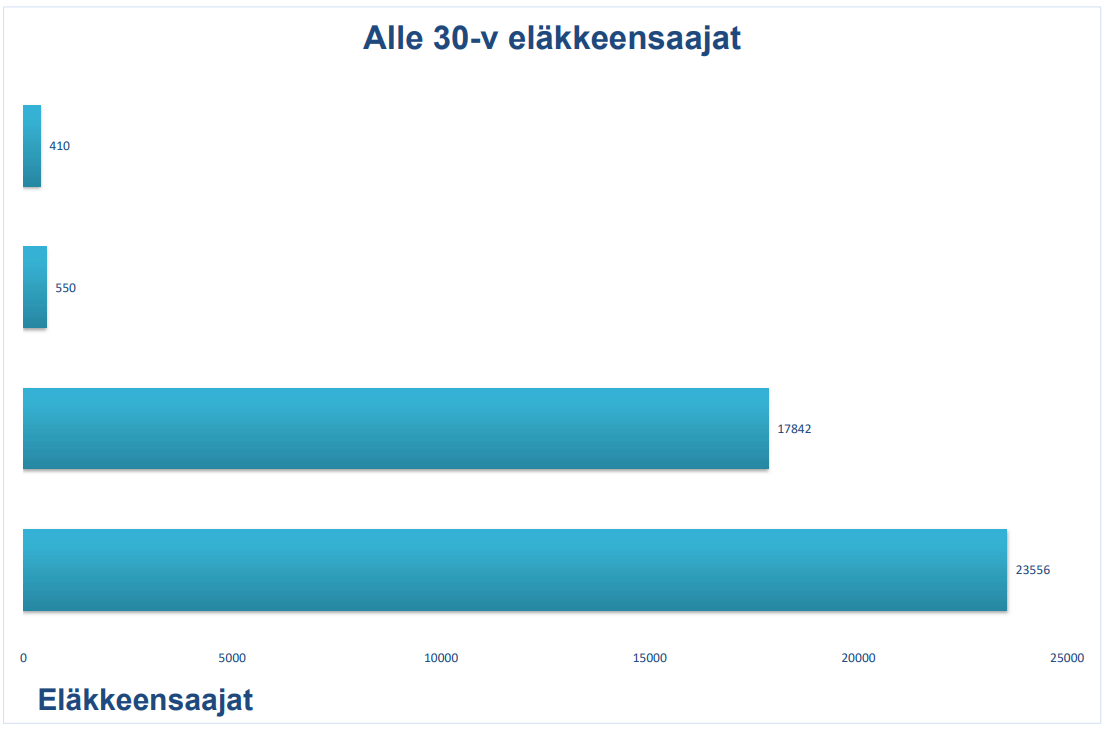 Alle 30-v työkyvyttömyyseläkkeellä olevat Etelä-Savossa
Alle 30-v eläkkeellä oleva Etelä-Savossa
Alle 30-v työkyvyttömyyseläkkeellä olevat Suomessa
Alle 30-v eläkkeellä olevat Suomessa
Lähde: https://tilastot.etk.fi/pxweb/fi/ETK/ETK__110kaikki_elakkeensaajat__10elakkeensaajien_lkm/elsa_k02_laji.px/table/tableViewLayout1/?loadedQueryId=7aa0ca4f-9b3c-40d1-81d3-9f4f23cfd4ba&timeType=top&timeValue=1